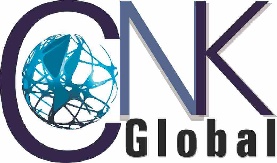 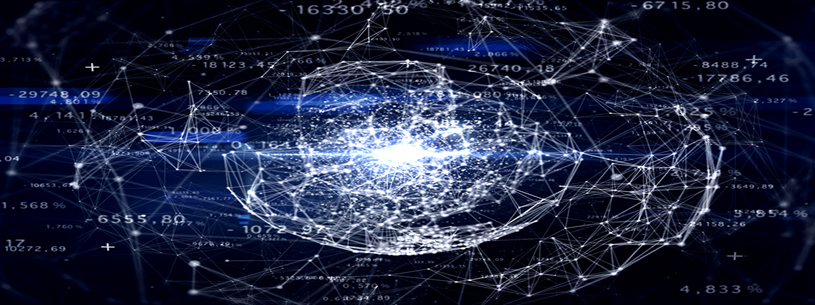 Hibrit Savaşta Siber Güvenlik 
ve Siber Savunma
BTK, 14 Mart 2019
M. Kani HACIPAŞAOĞLU, Direktör, CNK Global Consultancy
1
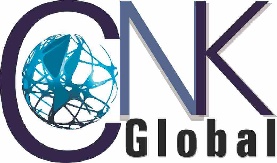 Savaş – Siber Savaş
Savaş :  Türk hukukunda, 2941 sayılı Seferberlik ve Savaş Hali Kanununda savaşın tanımı: “Devletin bekasını temin etmek, millî menfaatleri sağlamak ve millî hedefleri elde etmek amacıyla, başta askerî güç olmak üzere Devletin maddi ve manevi tüm güç ve kaynaklarının hiçbir sınırlamaya tabi tutulmadan kullanılmasını gerektiren silahlı mücadeledir.” 
Siber Savaş : Devletler veya devlet benzeri aktörler tarafından gerçekleştirilen, kritik ulusal altyapıları, askerî sistemleri veya ülke için önemli endüstriyel yapıyı tehdit eden, simetrik veya asimetrik, saldırı veya savunma maksatlı dijital ağ faaliyetleri (+EH)
2
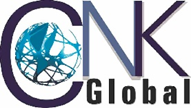 Stratejik İletişim
IONOSPHERE
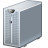 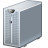 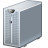 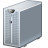 SATCOM (mil/civ)
HF
UNDERWATER CABLE
3
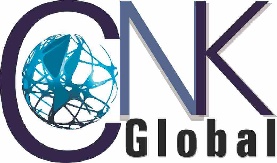 Hibrit(Karma) Savaş Tanımı
Düzenli orduyla beraber düzensiz silahlı grupların, askerle beraber sivil halkın, askerî güçle beraber askerî olmayan (ekonomik, sosyal, politik, vb.) imkânların, sıcak çatışmayla beraber şiddet içermeyen yöntemlerin kullanılması 
Hibrit savaşın en belirgin özellikleri, yeni yüksek teknolojik araç ve yöntemlerin kullanımı  ile sivil-asker ayrımının bulanıklaşması.
4
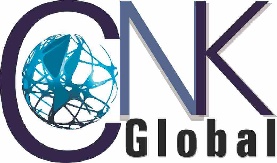 Hibrit Savaş Kapsamı
Klasik askerî güç,
Askerî olmayan güçler (ʺBilgi Harekâtı(Halkla İlişkiler/Medya + Sivil-Asker İşbirliği + Siber Saldırılar + Yanıltma + Propaganda) + Sabotaj + Küresel Terör), 
Kitle imha silahları
5
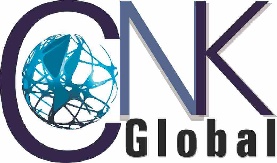 Küresel Riskler İçinde Siber Riskler
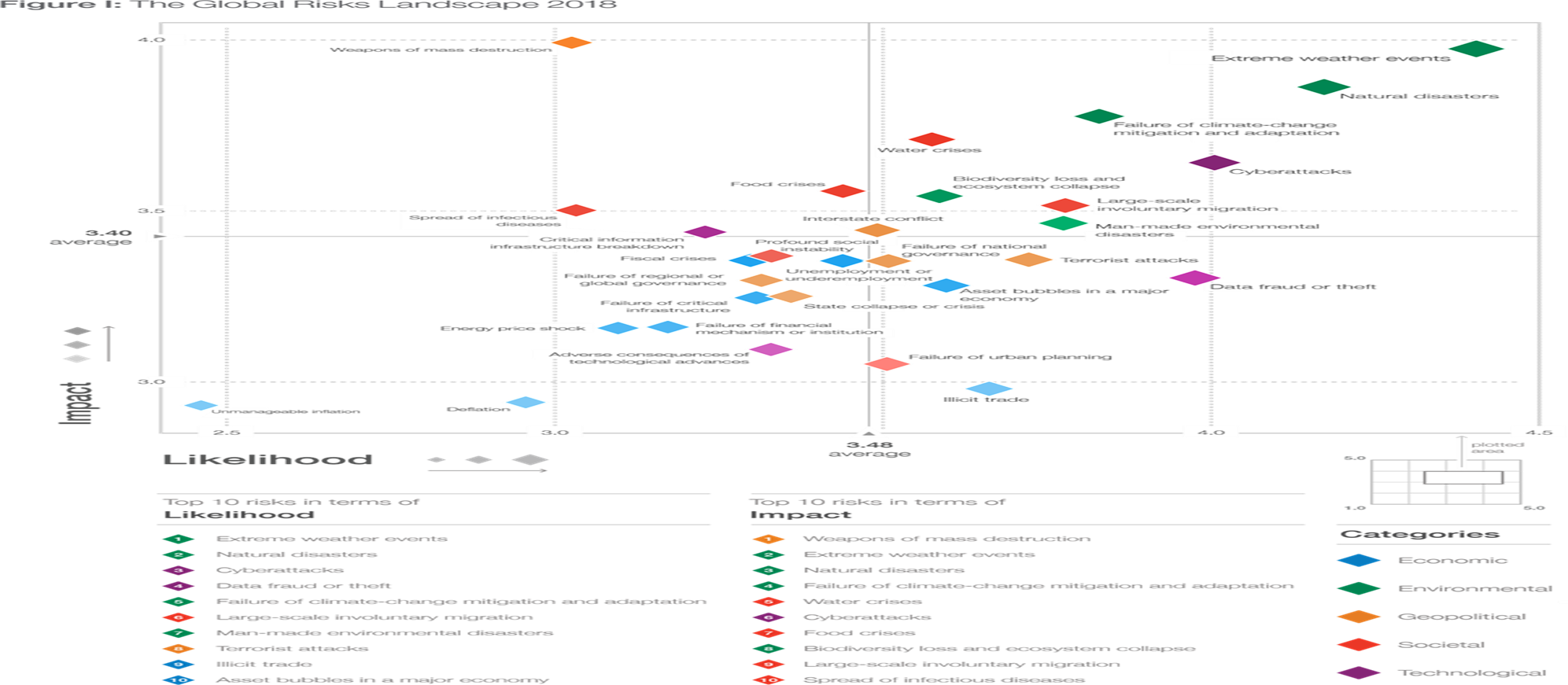 6
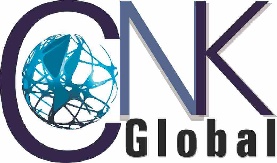 Uluslararası Ortamda Siber Savunma
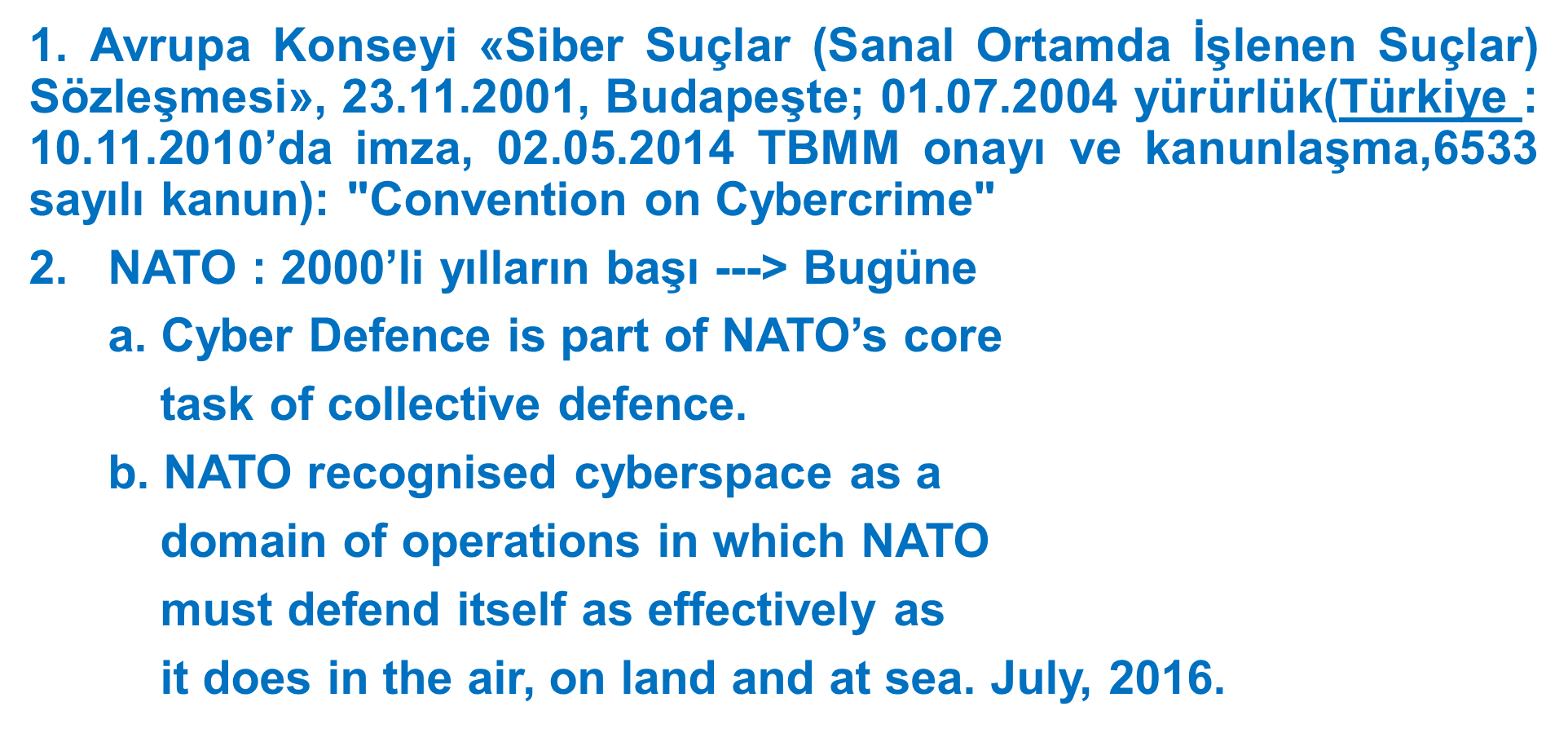 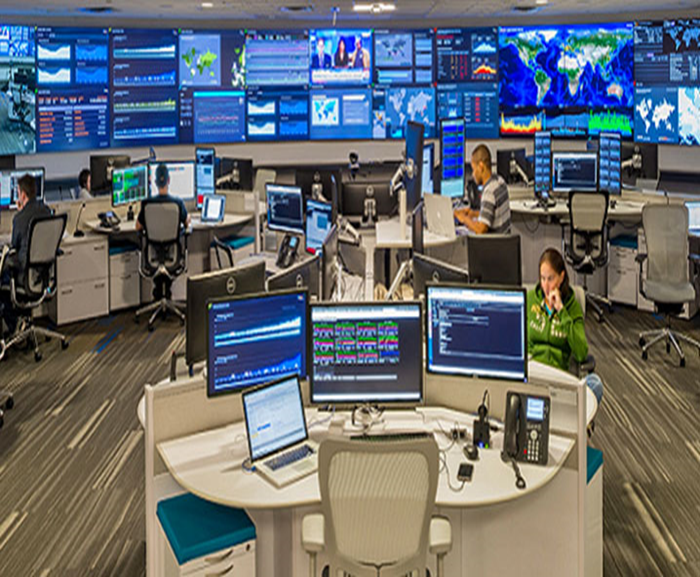 7
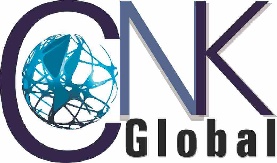 Uluslararası Ortamda Hibrit Savaşın Kuralları
Uluslararası Hukuk (International Law + BM Kararları),
 Angajman Kuralları (Rules of Engagement, NAC Onayı),
 Kuvvet Kullanımı (Use of Force), 
 Plan ve Talimatlar(Siber : Kritik Bilgi ve Harekât İhtiyacı)
8
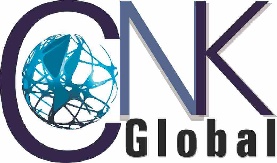 CCD CoE Çalışmaları
ʺRule 71 – A State that is the target of a cyber operation that rises to the level of an armed attack may exercise its inherent right of self-defence. Whether a cyber operation constitutes an armed attack depends on its scale and effects. 

  (Tallinn Manual 2.0 on the International Law Applicable to Cyber Operations, 2nd Edition, 2017
9
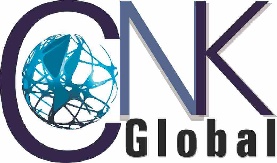 Siber Savunma/Savaş Yaklaşımları
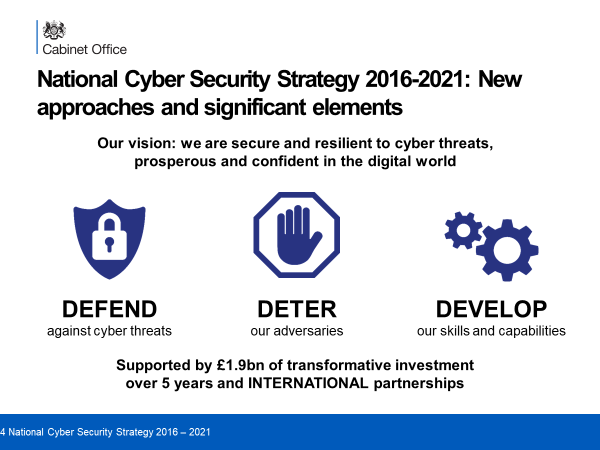 10
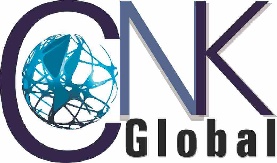 Siber Savunma/Savaş Yaklaşımları
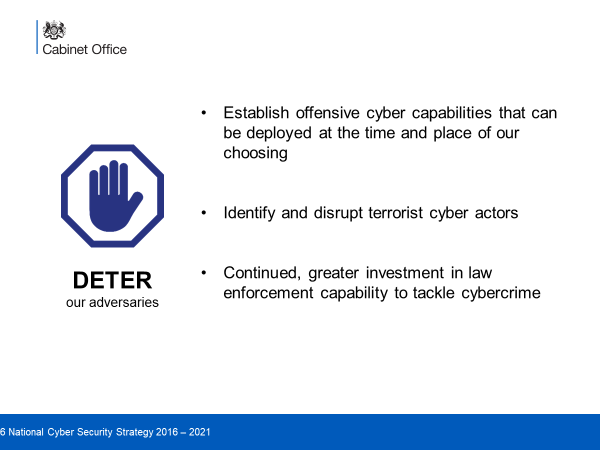 11
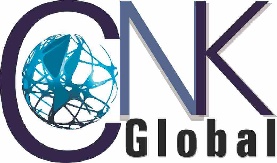 Siber Savunma Teknikleri
Siber Savunma Teknikleri (Kademelenme):
         Pasif           Aktif             Proaktif



Büyük Veri Analizi,        Threat Intelligence    + Karşı EH 
                                                                                    
Makine Öğrenimi,

Derin Öğrenme,                Threat Hunting(% 40, 2019)
12
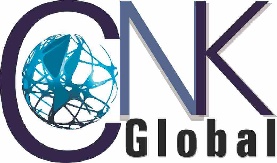 Ulusal Siber Güvenlik Stratejisi ve 
Eylem Planı – 2016-2019
5 Stratejik Ana Eylem, 41 Alt Eylem

 Stratejik Ana Eylem No. 5 : Siber Güvenliğin Millî Güvenliğe Entegrasyonu
  Hedeflenen Kazanımlar : Devleti ve ulusal ekonomiyi, kritik altyapıları ve toplumu etkileyebilecek, iyi organize olmuş tehdit unsurları tarafından gerçekleştirilecek kasıtlı saldırıların verebileceği zararı azaltmaya dönük eylemlerin gerçekleştirilmesi
                              (Orta Vade : 2016 – 2019)
13
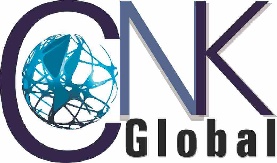 Değerlendirmeler
Modern çatışmalarda Siber Savaş tercih edilen bir Hibrit Savaş yöntemidir.
Türkiye bir HEDEF’tir.
Durumsal farkındalık ve hazırlıklı olma seviyesi kilit öneme haizdir.
14
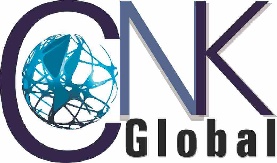 Değerlendirmeler
Hibrit Savaşta Siber Savaş/Siber Savunma konularının önem ve önceliği yüksektir.
İlgili kurumlar arasında koordinasyon önemlidir.
Dayanıklı siber güvenlik ve savunmada yeni ve özgün siber savunma teknoloji mimari, tasarım ve ürünlerinin kullanımı ülke savunmasına önemli katkı sağlar.
Daha çok tatbikat, daha fazla beceri ve başarı getirir.
15
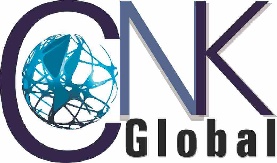 Hibrit Savaşta Siber Güvenlik 
ve Siber Savunma
Sorularınız?
16